דף כ"ט  א
מתני' שלשה אחין שנים נשואים שתי אחיות ואחד מופנה (פנוי – רווק) מת אחד מבעלי אחיות ועשה בה מופנה מאמר ואח"כ מת אחיו השני 
בית שמאי אומרים: אשתו עמו והלזו תצא משום אחות אשה ובית הלל אומרים: מוציא את אשתו בגט ובחליצה ואשת אחיו בחליצה.
למיעוטי הך דר' יהושע דלא עבדינן כוותיה אלא אי כרבן גמליאל ג או כרבי אליעזר
דף כ"ט  א
אחים
מתני' שלשה אחין שנים נשואים שתי אחיות ואחד מופנה (פנוי – רווק) מת אחד מבעלי אחיות ועשה בה מופנה מאמר ואח"כ מת אחיו השני 
בית שמאי אומרים: אשתו עמו והלזו תצא משום אחות אשה ובית הלל אומרים: מוציא את אשתו בגט ובחליצה ואשת אחיו בחליצה.
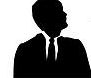 מופנה -רווק
שמעון
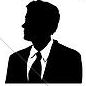 ראובן
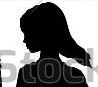 שרה
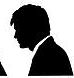 מאמר = קידושין בכסף או בשטר
אחיות
לוי
עשה מאמר
מת בלי ילדים
מת בלי ילדים
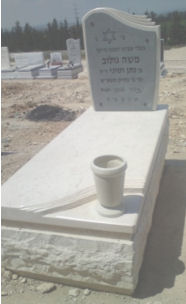 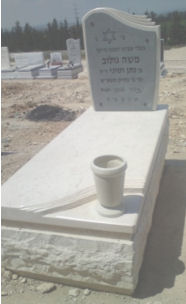 רבקה נופלת לייבום לפני ראובן ולוי
שרה נופלת לייבום לפני ולוי
נשא אישה
נשא אישה
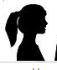 רבקה
בית שמאי:  אשתו עמו.
מאחר ולוי עשה מאמר ברבקה, הרי היא כאשתו ומותר לו לקיימה
רבקה אחות שרה תצא בלא כלום משום שהיא אחות אישה (שרה)
בית הלל:  מוציא את רבקה אשתו בגט, 
הם סבורים שהמאמר איננו קונה בקניין גמור לעשותה אישה,
לכן נותן לה גט כדי להפקיע את המאמר וכן חליצה כדי לסלק ממנה את זיקת הייבום
2
יצחק רסלר  izakrossler@gmail.com
י"א.ניסן.תשפ"ב
למיעוטי הך דר' יהושע דלא עבדינן כוותיה אלא אי כרבן גמליאל ג או כרבי אליעזר
המשנה באה למעט
 "זו היא שאמרו" 
שרק כאן אומרים אוי לו על אשתו ואוי לו על אשת אחיו.
אבל שם אין הלכה כר' יהושע אלא 
או כרבן גמליאל או כרבי אליעזר
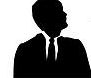 שמעון
אב
לשיטת ר' יהושוע שרה אסורה לראובן משום אחות זקוקתו ואין מלמדים אותה למאן, כי צריך להתרחק מהמיאון. אלא ראובן חייב לגרש אותה בגט, ומימלא רחל אסור עליו משום אחות גרושת ווחייבת חליצה. 
נמצא שראובן אסור גם באשתו שרה וגם באשת אחיו רבקה
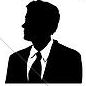 ראובן
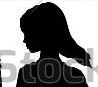 שרה
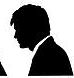 אחיות
לוי
מת בלי ילדים
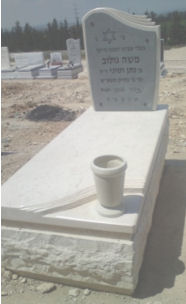 נשא אישה
נישואי קטנה דרבנן
יתומה קטנה
נשא אישה
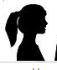 רבקה
רבקה נופלת לפני ראובן לייבום
לפי רבי אליעזר, נישואי שרה אינם נישואים גמורים שהרי הייתה יכולה למאן ולהפקיע את הנישואים, 
אין בהם כוח לפטור את רבקה מחליצה וייבום משום אחות זקוקתו.
ומלמדים את שרה למאן בראובןן ולעקור את נישואיה למפרע, כדי שלא תהיה רבקה אחות אשתו מדרבנן ותוכל להתייבם
לפי רבן גמליאל שרה אינה אסורה לשמעון כי הוא סבור שאין זיקה. לשיטתו, אם שרה לא תמאן עד שתגדיל, תוכל להיות אשת ראובן מדאורייתא בקידושי ביאה ותפטור בכך את רבקה מחליצה וייבום משום אחות אישה.